重庆湿地环保科技有限公司
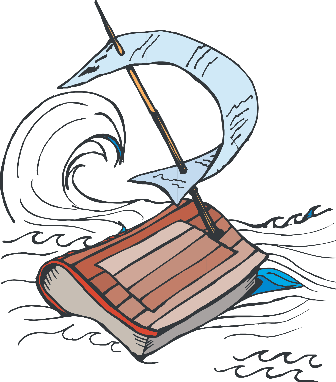 目   录CONTENTS
公司简介
岗位需求
1
2
福利待遇
联系方式
3
4
重庆湿地环保科技有限公司是环境污染治理的科技企业，主要是从事市政生活污水、农村乡镇污水、工业废水处理的设计、施工、技术开发、污染设施运营管理和清洁生产审核的综合性环保企业。 
    公司技术力量雄厚，拥有一支专家领头、以博士和硕士为中坚力量的专业技术骨干队伍，并有一批知识层次高、业务精通、经验丰富的工程技术人员和管理人才，拥有先进的科学管理模式和灵活的经营理念。公司工程技术人员和国内环境科研机构合作进行新工艺、新技术的开发和研制，拥有多项先进的水处理技术。
1
公司简介
2
设备维修工
管理人员
污水化验员
工艺工程师
岗位需求
工艺工程师（5名）
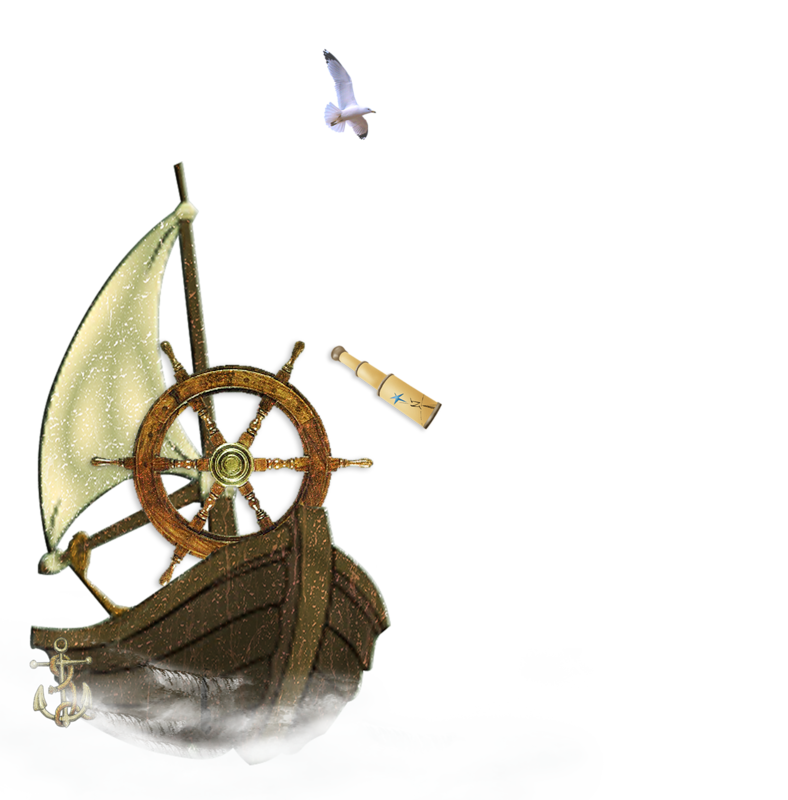 学历、专业
岗位要求
具体要求
1、负责污水处理工艺调整的技术管理和安全运行，确保设备和工艺正常运行，协助片区经理做好工艺管理工作；
2、及时解决污水厂运行工艺问题，保证污水排放达标，并做好日常运行数据的统计分析；
3、协助片区经理进行日常运行和设备维护维修管理；
4、编制技术方案，组织经济核算，对系统进行实时监测和监控，协调处理各种应急突发性事件。
5、严格操作规程，按规定对水样进行检测化验，准确计算投加药量，确保处理水质各项指标达标；
6、负责员工技能培训，指导监督现场作业管理；
熟悉污水处理工艺和系统运行维护，熟悉各种污水设备性能，操作方法和监测手段，熟悉环保法规和行业标准
大专及以上学历、男性；环境工程、环境化学、化工工程等相关专业
管理人员（2名）
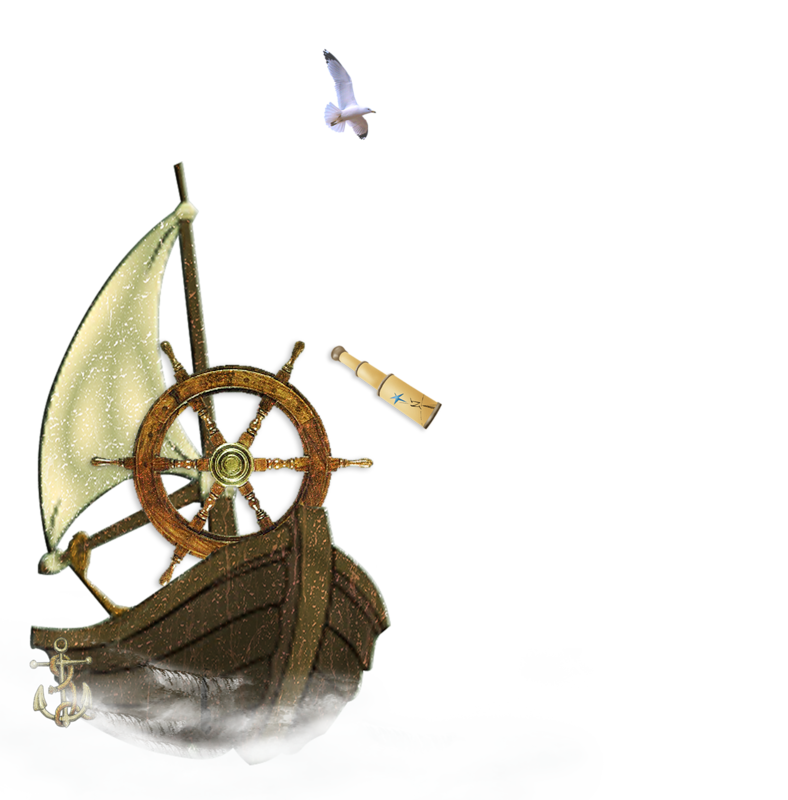 岗位要求
具体要求
学历、专业
1、主持所负责厂区的运行管理、工艺管理、设备管理、安全管理等运营管理工作和行政工作，贯彻执行城镇污水处理厂污染物排放的国家标准、行业标准及相关的环境保护法律法规；
     2、抓好厂区运营人员的政治思想、业务学习，提升运营人员的业务技能，强化运营人员的工作责任意识，联系协调其他部门，共同做好污水运营管理工作；
    3、负责工作计划执行情况的检查，随时解决发生的问题，以确保计划完成.根据生产、维护与检查日报表分析运营情况，找出问题，以确保计划完成；
    4、负责接待公司和各级领导的检查和汇报； 
    5、组织制定厂内各类人员工作标准、管理标准、技术标准，并落实、监督、考核。及时召开会议，研究生产过程中发生的问题，努力降低运行成本，努力实现污水处理稳定达标排放；
熟悉污水处理的常见物化和生化处理工艺。适应出差，有C1优先考虑。主持所负责厂区的运行管理、工艺管理、设备管理、安全管理等运营管理工作和行政工作，贯彻执行城镇污水处理厂污染物排放的国家标准、行业标准及相关的环境保护法律法规。
本科及以上学历、男性；环境工程、给排水专业等相关专业
污水化验员（2名）
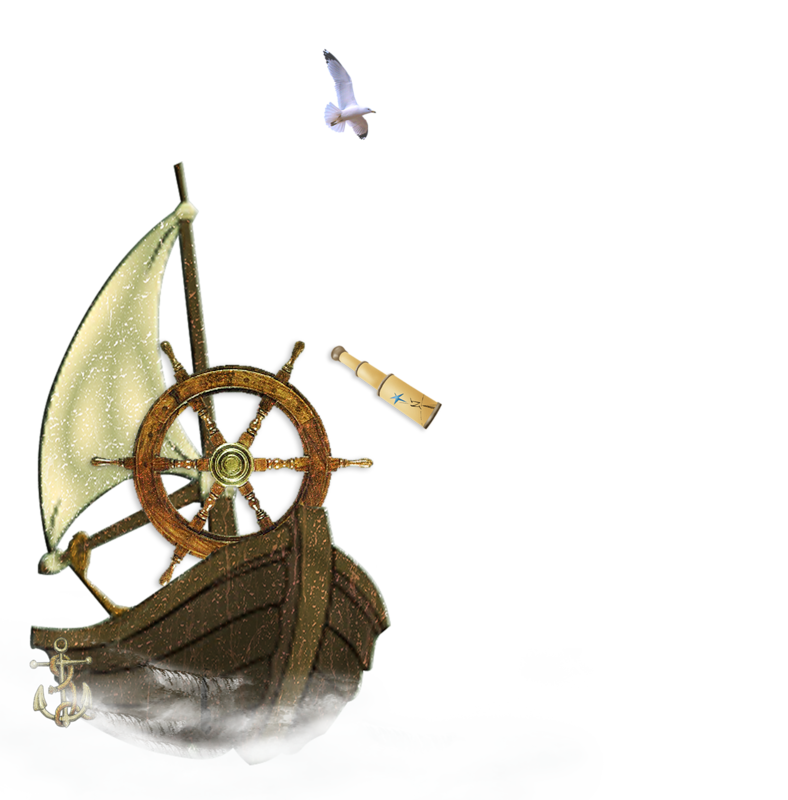 学历、专业
岗位要求
具体要求
1、负责对水质的物理性质、化学性质及生物性进行检验和评定,完成水质化验，并对数据进行收集、整理、分析后上报；
2、负责对化验室的管理，协助运维部日常内勤工作；
3、负责对仪器进行化学清洗；
4、严格按照《仪器操作规程》操作仪器，做好使用记录及仪器的日常维护工作，保持检测室内及周围环境的整洁；
5、能吃苦耐劳，做事认真细心；
6、熟悉水处理水质指标的监测，能总结分析实验数据，为调试提供有效方案；
熟悉化学分析检测，仪器分析；熟悉化验操作规程和有关药品试剂；熟悉水处理水质指标的监测，能总结分析实验数据，为调试提供有效方案。
大专及以上学历、性别不限；化验、化学分析类相关专业
设备维修工（5名）
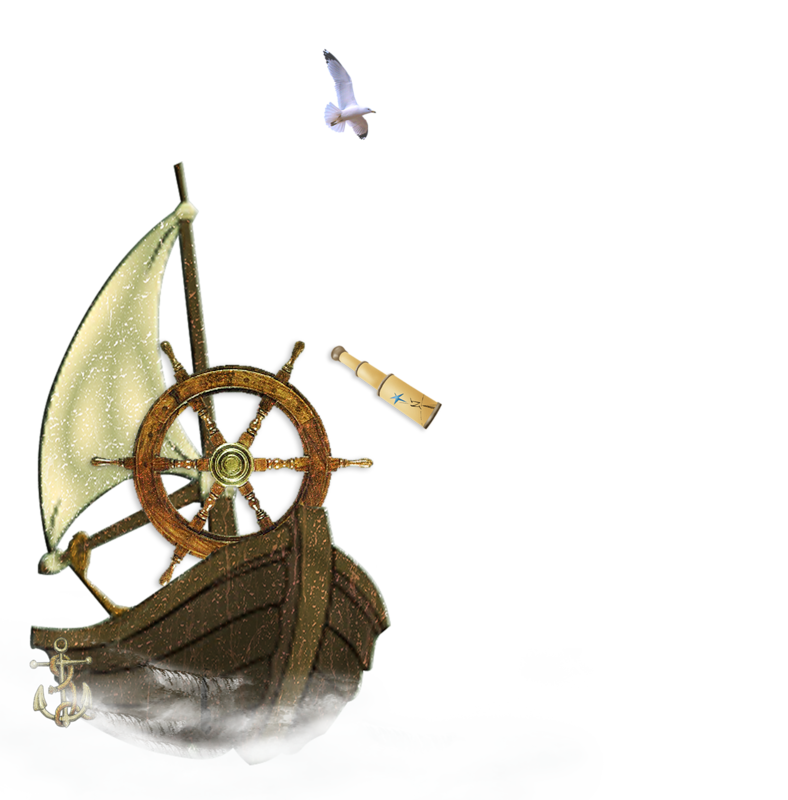 学历、专业
岗位要求
具体要求
1、负责机械设备的检查、维护和维修，熟悉污水处理厂常用设备结构原理，能够独立熟练进行电气维修工作、协助片区经理做好设备管理工作；
2、定期对机械设备状态进行分析评估、提出具体的维保技术方案；
3、具备维修规范作业知识及强烈的安全维修意识；
4、负责公司设备安装、维修、维护等工作
5、负责拟定设备大、中、小型维修计划及组织设备大、中、小型维修工作。 
6、具备基本机械方面的维修，实际动手能力强，能独立解决问题；
能熟练对通用机械设备进行维修、装配，看懂设备机械原理图，并能按图作业；定期对机械设备状态进行分析评估、提出具体的维保技术方案。
大专及以上学历、男性；机电相关专业
薪资构成：基本工资+岗位薪资+绩效薪资+餐补+五险，具体面议
3
工作时间：早九晚六、周末双休、国家法定节假日正常休假
工作地点：重庆市梁平区
福利待遇
其他福利：带薪年假、年终奖、节假日福利、公司团队定期旅游
联系人：曾老师
4
联系电话：023-67006242
公司邮箱：3151789148@qq.com
联系方式
公司地址：重庆市渝北区汽博中心线外城市花 园10栋
欢迎加入我们的团队